高教深耕提升高教公共性
就學協助機制說明會
2023/03/21
CONTENTS
01
02
03
資格說明
生活力輔導
關懷力輔導
獎勵金申請系統操作說明
Q & A
04
05
51PPT模板网  www.51pptmo ban.com
01
資格說明
01 資格說明
本辦法申請資格為本校學籍之在學學生，且符合下列任一條件： 
一、低收入戶學生。 
二、中低收入戶學生。 
三、特殊境遇家庭子女或孫子女。           須符合減免資格
四、身心障礙學生及身心障礙人士子女。 
五、原住民學生。 
六、獲教育部弱勢助學金補助學生。 
七、家庭突遭變故且家庭年所得總額一百一十四萬元以下經學校審核
    通過者。 
八、懷孕、扶養未滿三歲子女且家庭年所得總額一百一十四萬元以下
    之學生。 
前項第一至四款符合資格之學生，係指當學期辦理通過教育部大專校院學雜費減免者。
添加标本
标题文本
此处添加详细文本描述，文字内容建议与标题相关尽量简洁生动……
51PPT模板网  www.51pptmo ban.com
02
關懷力輔導
02 關懷力輔導
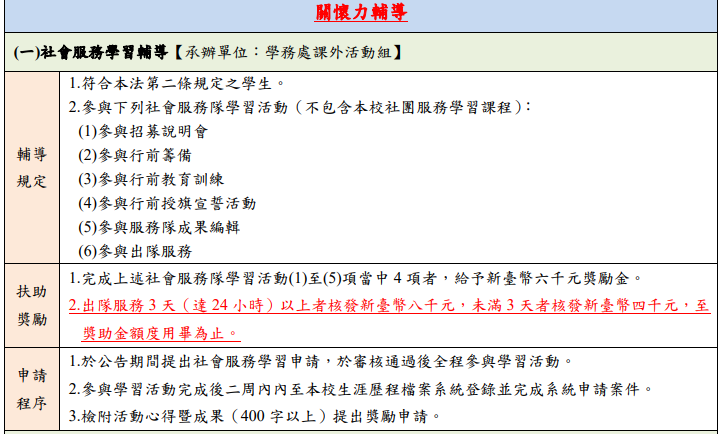 添加标本
标题文本
此处添加详细文本描述，文字内容建议与标题相关尽量简洁生动……
02 關懷力輔導
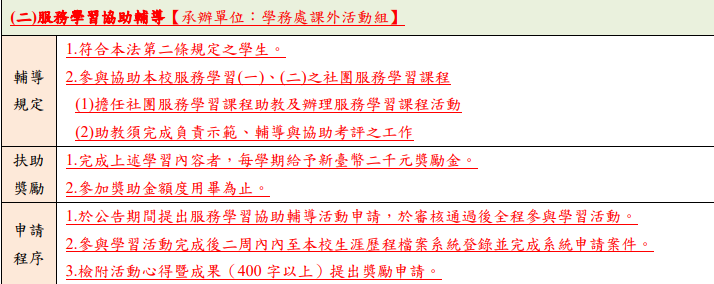 添加标本
标题文本
此处添加详细文本描述，文字内容建议与标题相关尽量简洁生动……
https://www.osa.nchu.edu.tw/osa/act/service-learning/服務學習課程開課社團
51PPT模板网  www.51pptmo ban.com
03
生活力輔導
03 生活力輔導
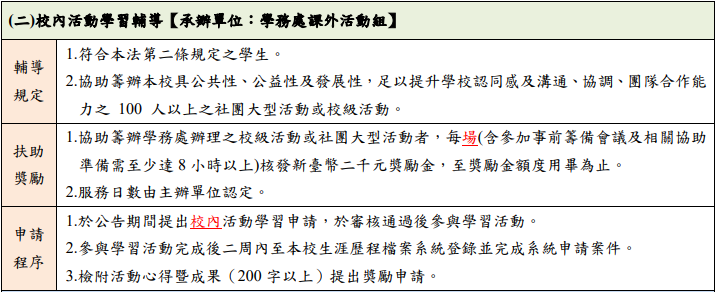 添加标本
标题文本
此处添加详细文本描述，文字内容建议与标题相关尽量简洁生动……
51PPT模板网  www.51pptmo ban.com
04
獎勵金申請系統操作說明
03 獎勵金申請系統操作說明
中興大學行政單位學生事務處
 https://www.osa.nchu.edu.tw/osa/

高等教育深耕計畫 完善就學協助機制專區
https://www.osa.nchu.edu.tw/osa/sys/modules/hesp_sys/

記得先去註冊帳號喔!!

不熟悉申請流程的可以去系統公告找最前面的公告有教學說明
添加标本
标题文本
此处添加详细文本描述，文字内容建议与标题相关尽量简洁生动……
03 獎勵金申請系統操作說明
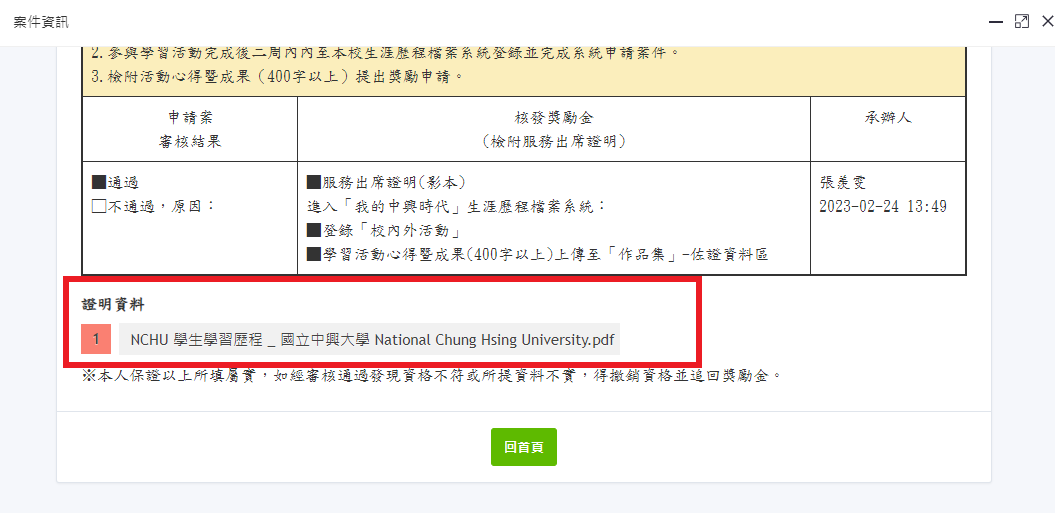 添加标本
要出現這樣才算正確喔!
标题文本
此处添加详细文本描述，文字内容建议与标题相关尽量简洁生动……
51PPT模板网  www.51pptmo ban.com
05
Q & A